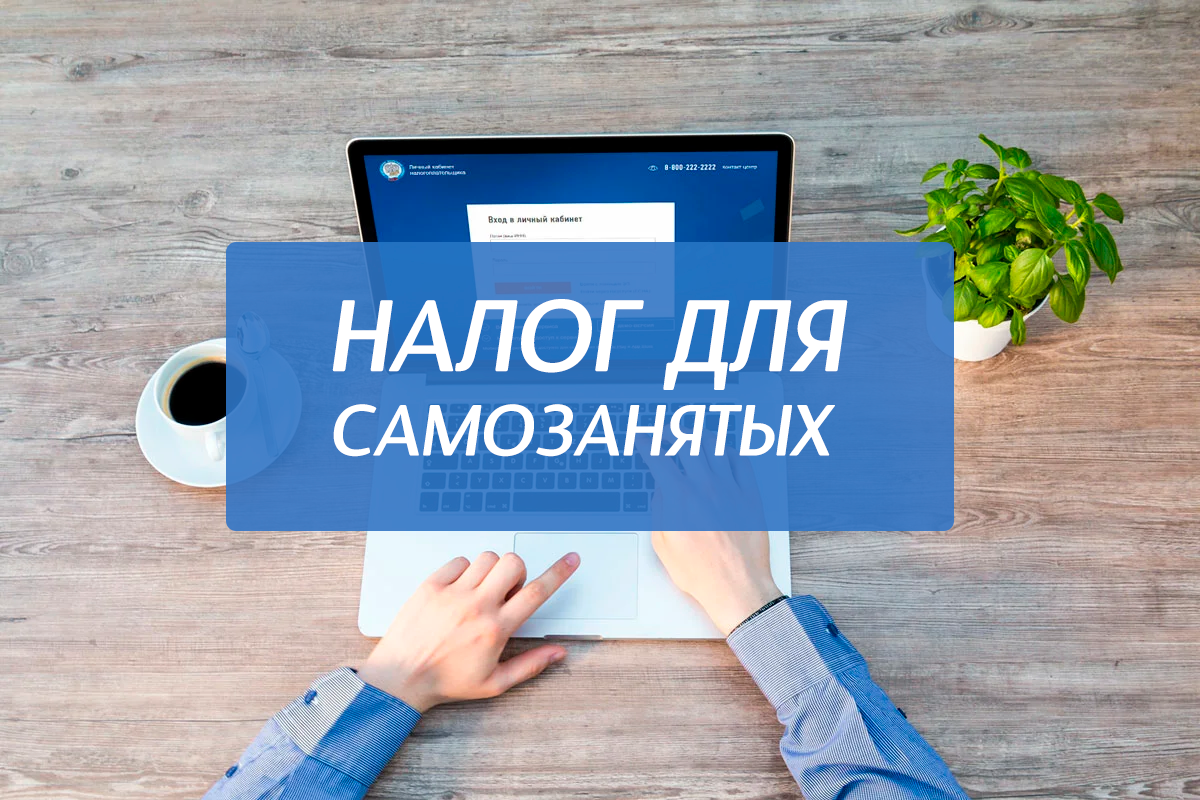 1
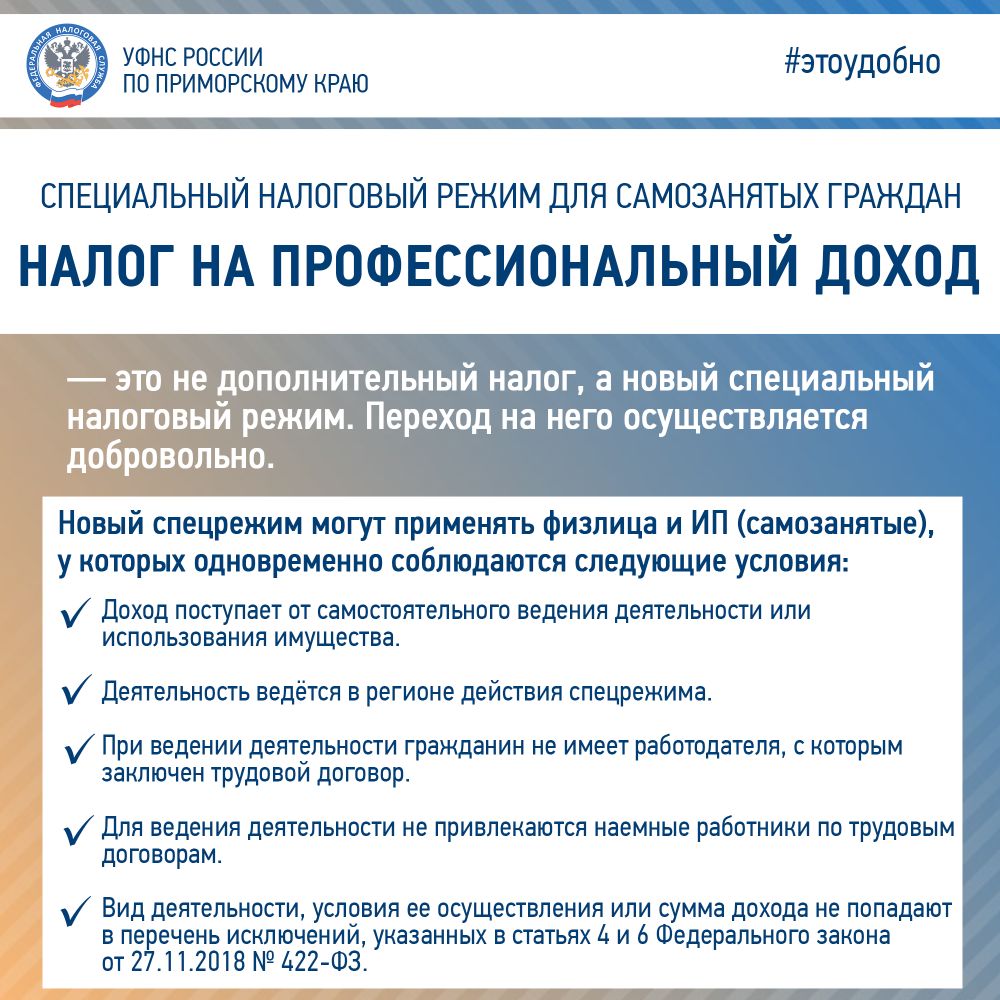 2
Виды деятельности самозанятых
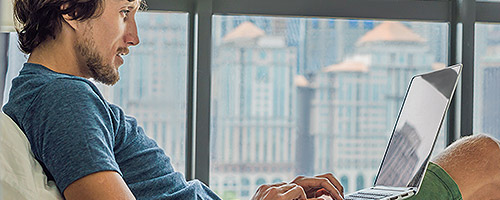 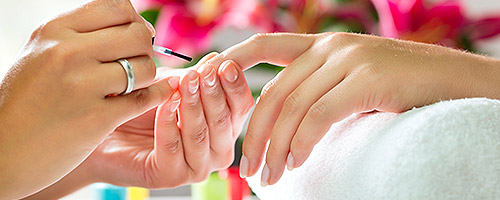 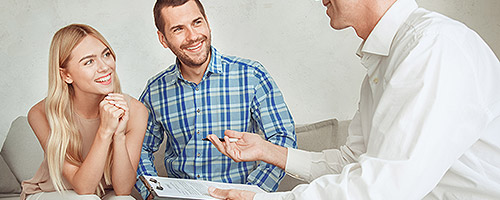 Оказание парикмахерских и косметических услуг
Сдача квартиры в аренду посуточно или на долгий срок
Удаленная работа через электронные площадки
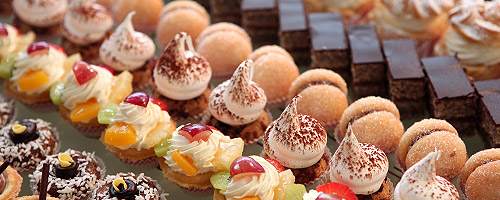 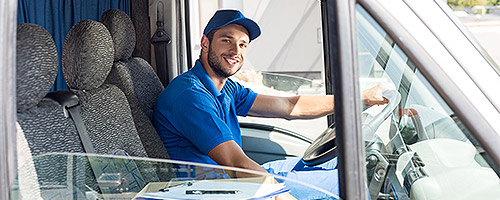 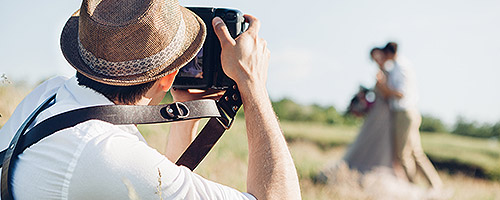 Продажа продукции собственного производства
Фото- и видеосъемка на заказ
Услуги по перевозке пассажиров и грузов
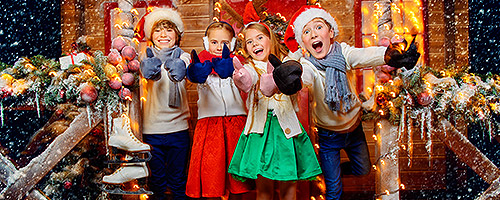 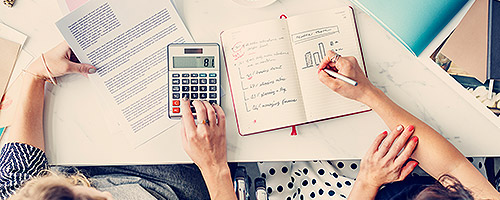 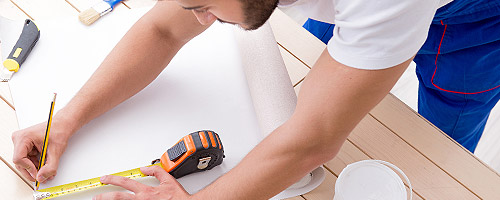 Проведение мероприятий и праздников
Юридические консультации и ведение бухгалтерии
Строительные работы и ремонт помещений
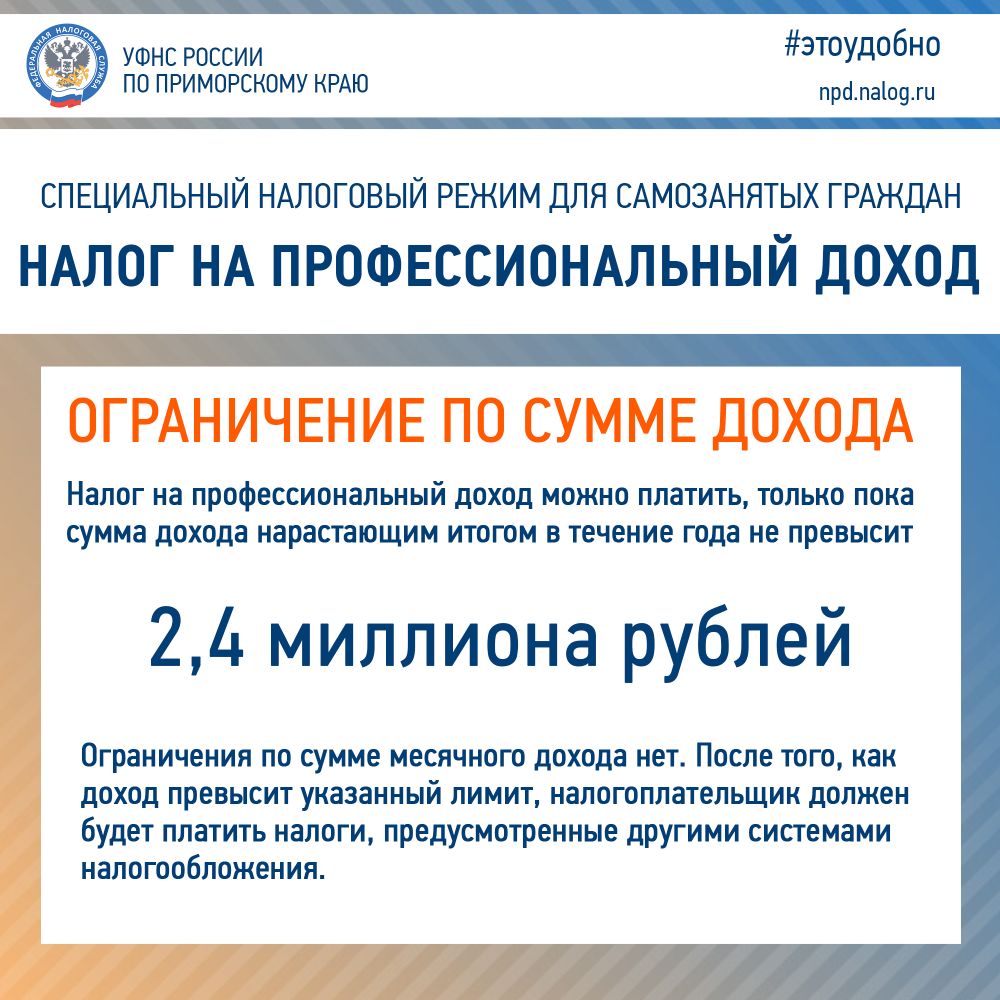 4
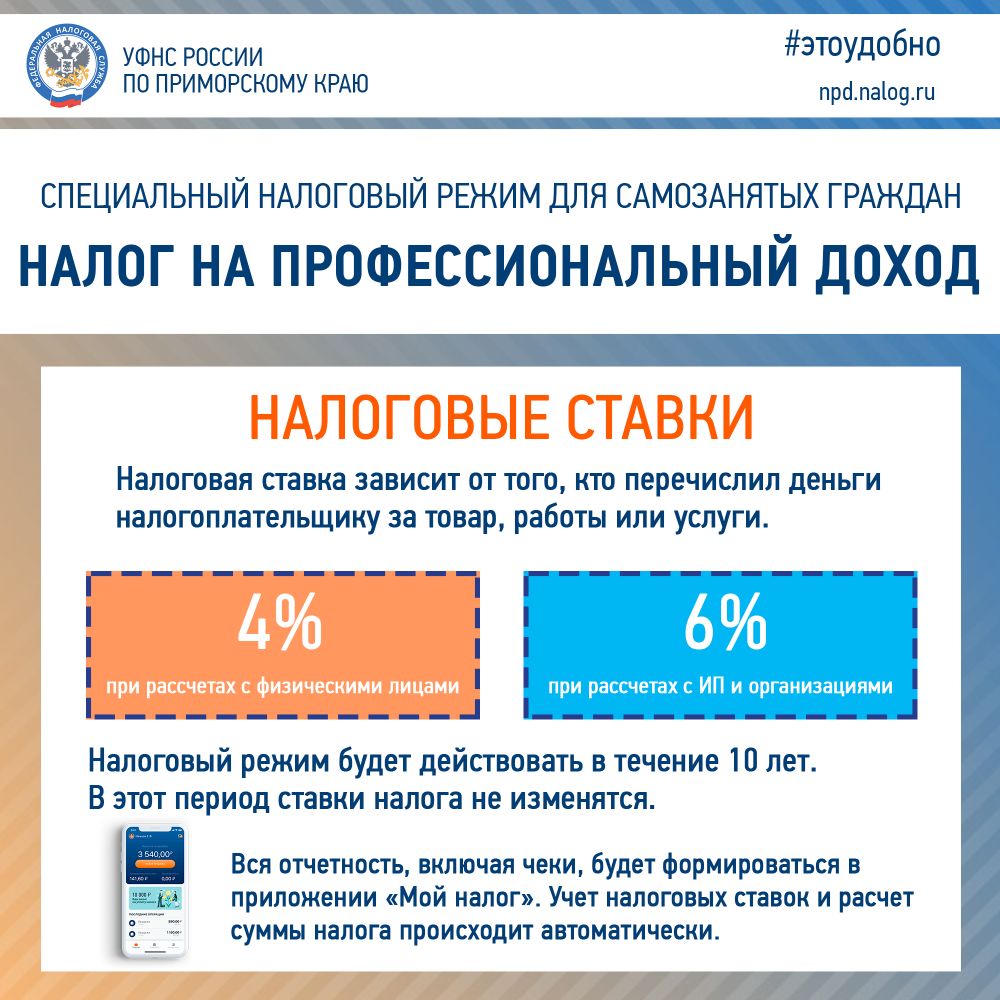 5
КОГДА надо передать сведения о доходах?
по общему правилу  – 	в момент получения

Исключения: 
осуществление деятельности              
     через посредника 
получение денежных средств 
     в безналичном порядке
До 9 числа следующего месяца
РАСХОДЫ?
НЕ УЧИТЫВАЮТСЯ
НО !
ПРЕДОСТАВЛЯЕТСЯ НАЛОГОВЫЙ ВЫЧЕТ
 Воспользоваться можно 1 раз. 
Срок   использования — не ограничен.
Сумма вычета — 10 000 рублей. 
Расчет автоматический.
А ПЕНСИЯ???
ОБЯЗАННОСТИ по уплате страховых взносов в Пенсионный фонд – НЕТ

Время работы в страховом стаже НЕ учитывается 

При расчете пенсии ни доход, ни время работы НЕ учитывается
НО!
МОЖНО УПЛАЧИВАТЬ СТРАХОВЫЕ ВЗНОСЫ ДОБРОВОЛЬНО
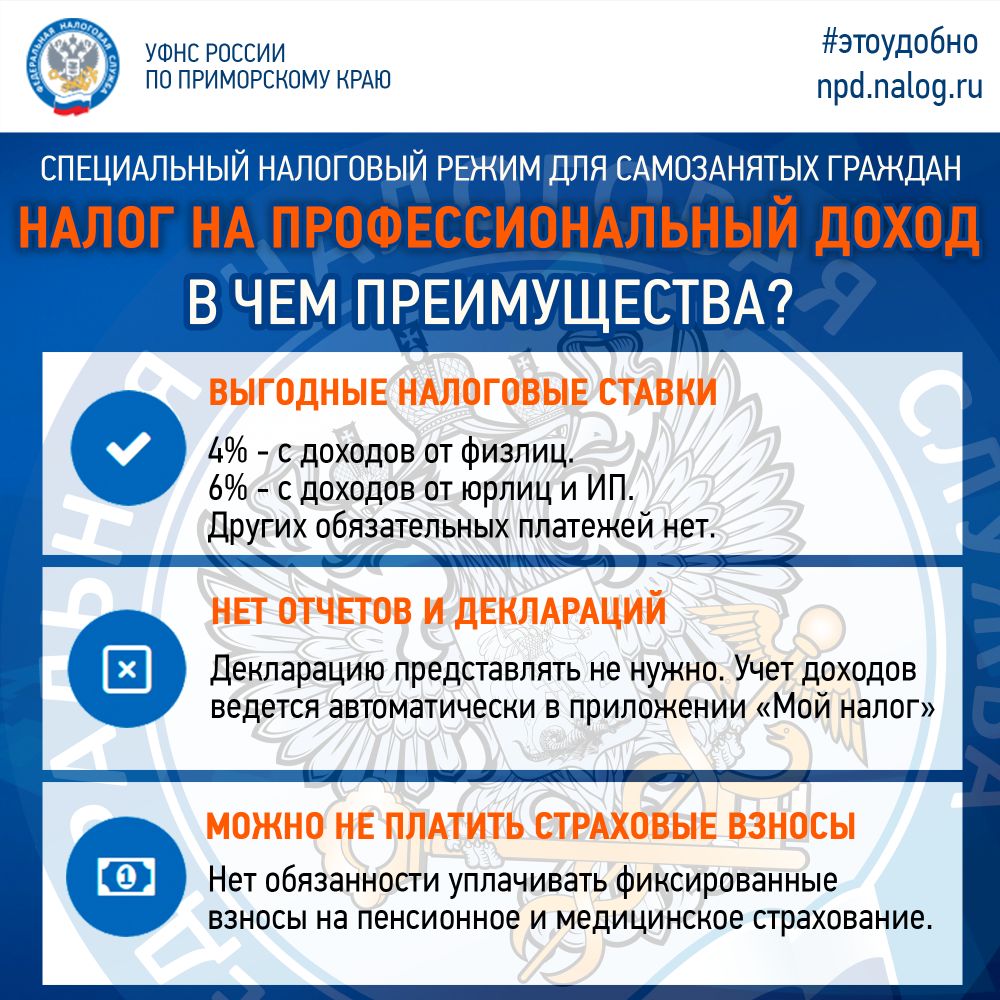 9
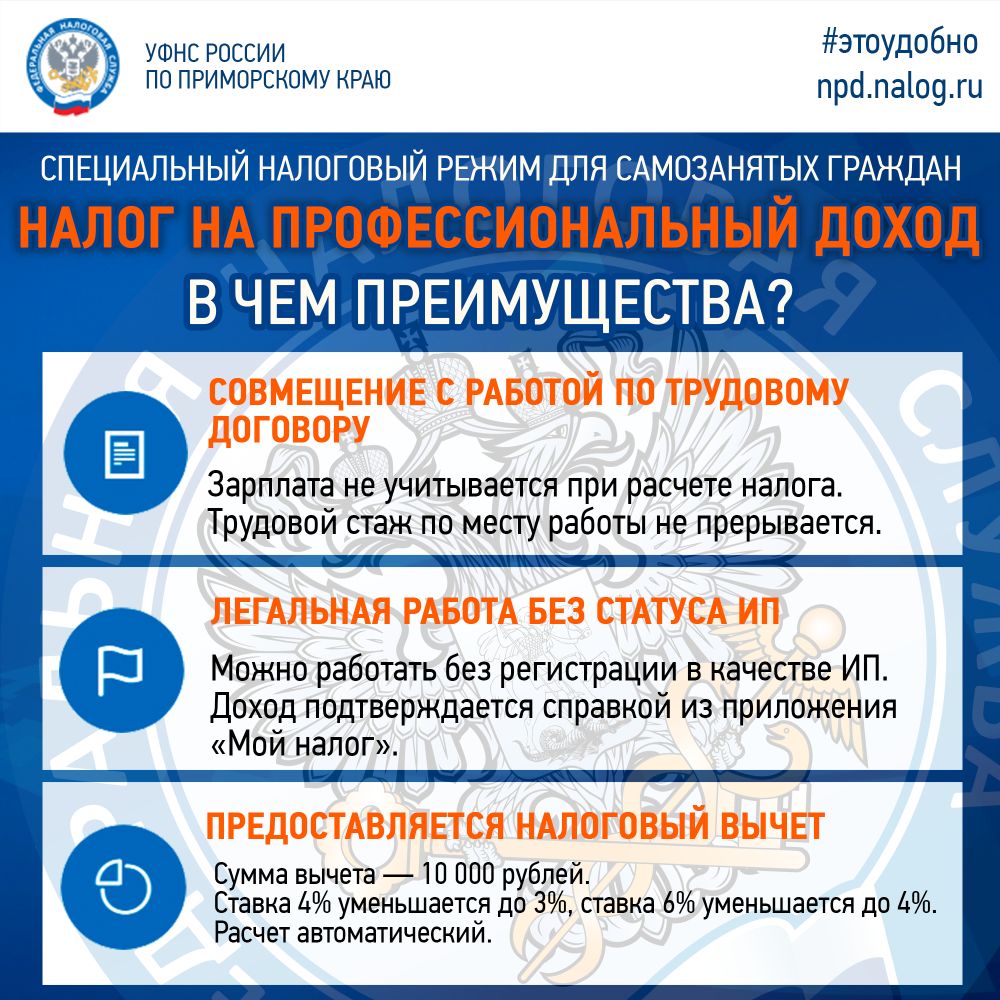 10
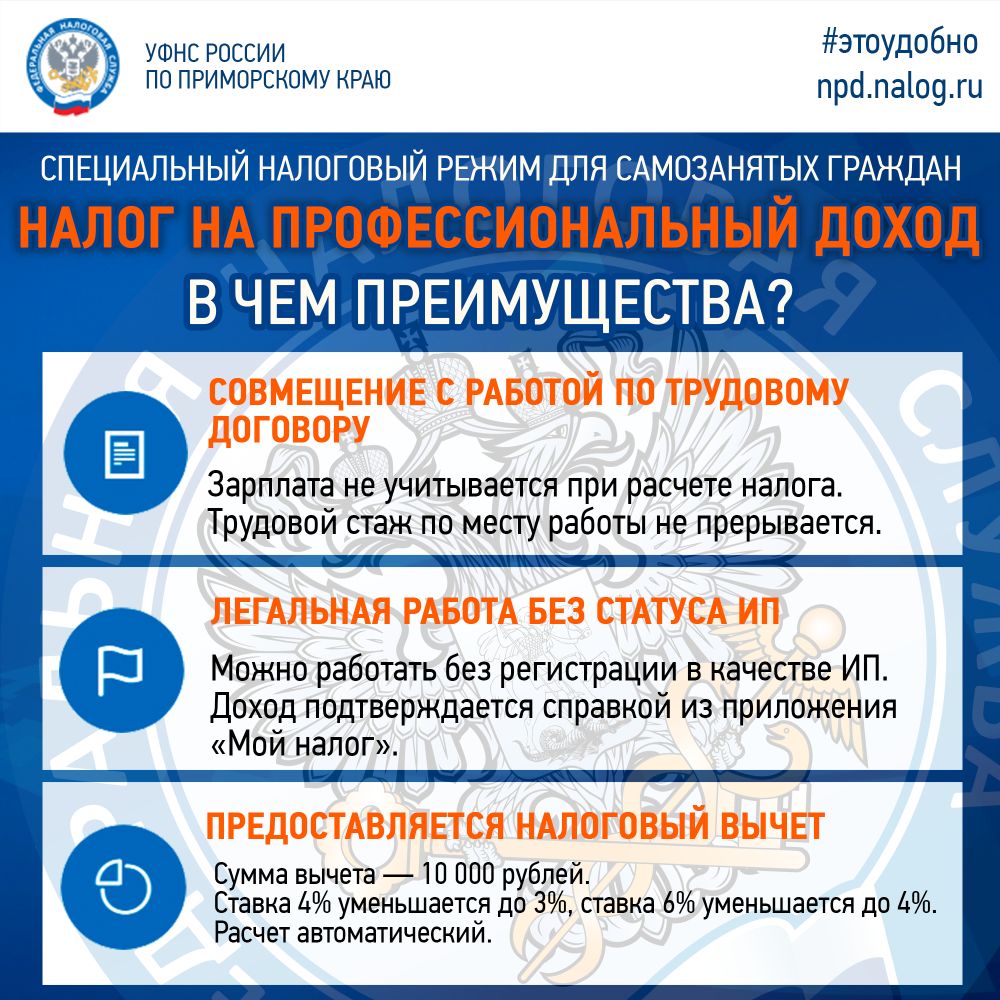 11
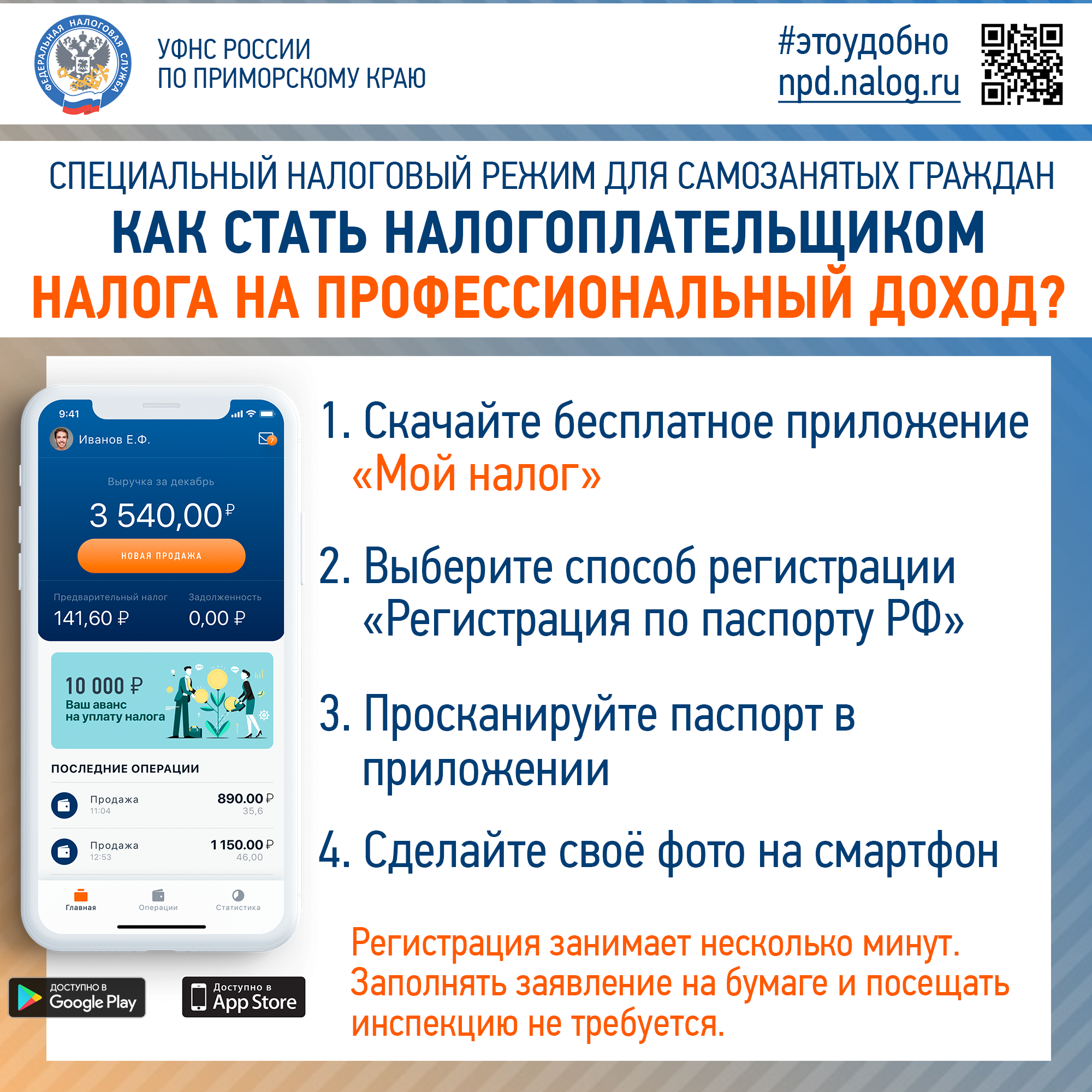 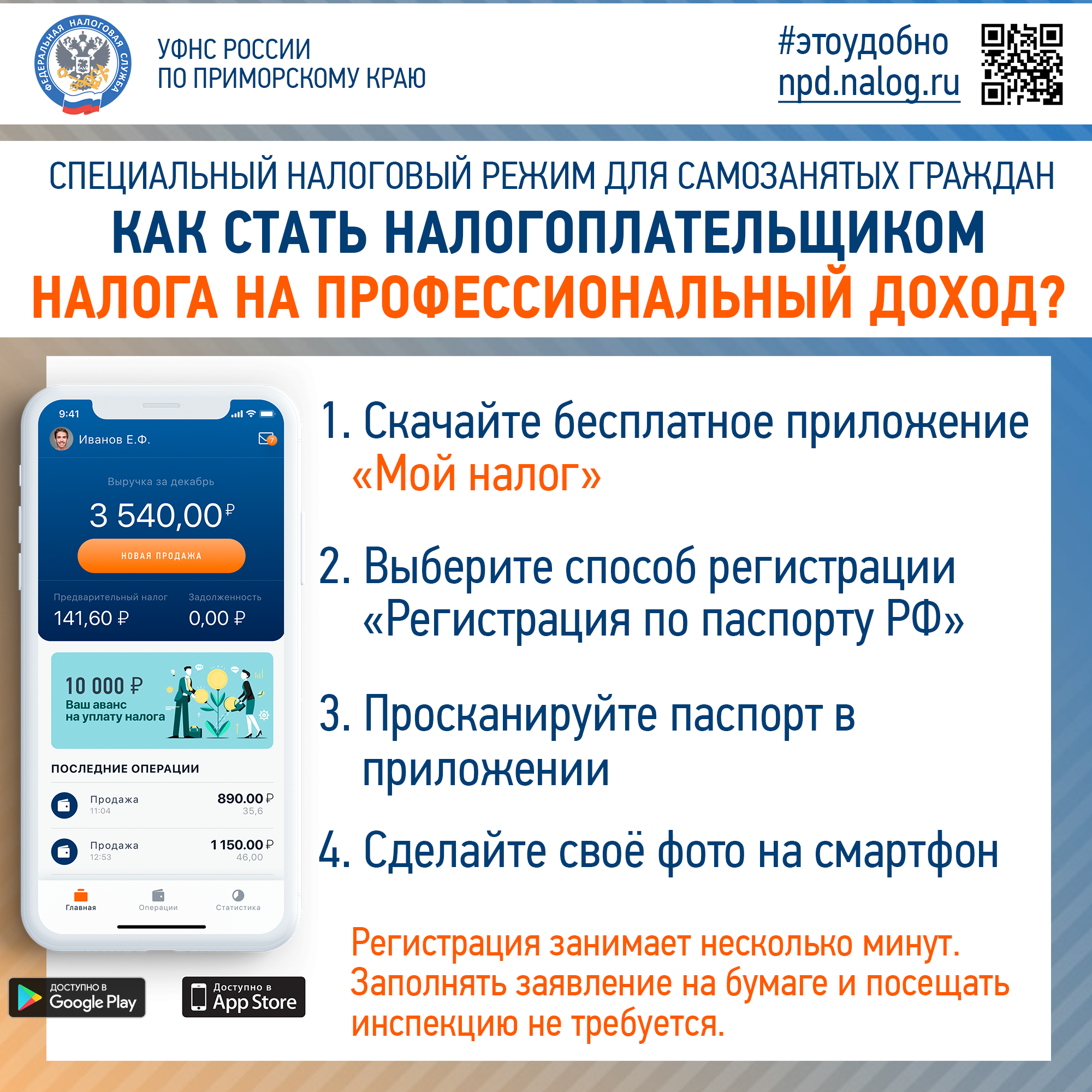 12
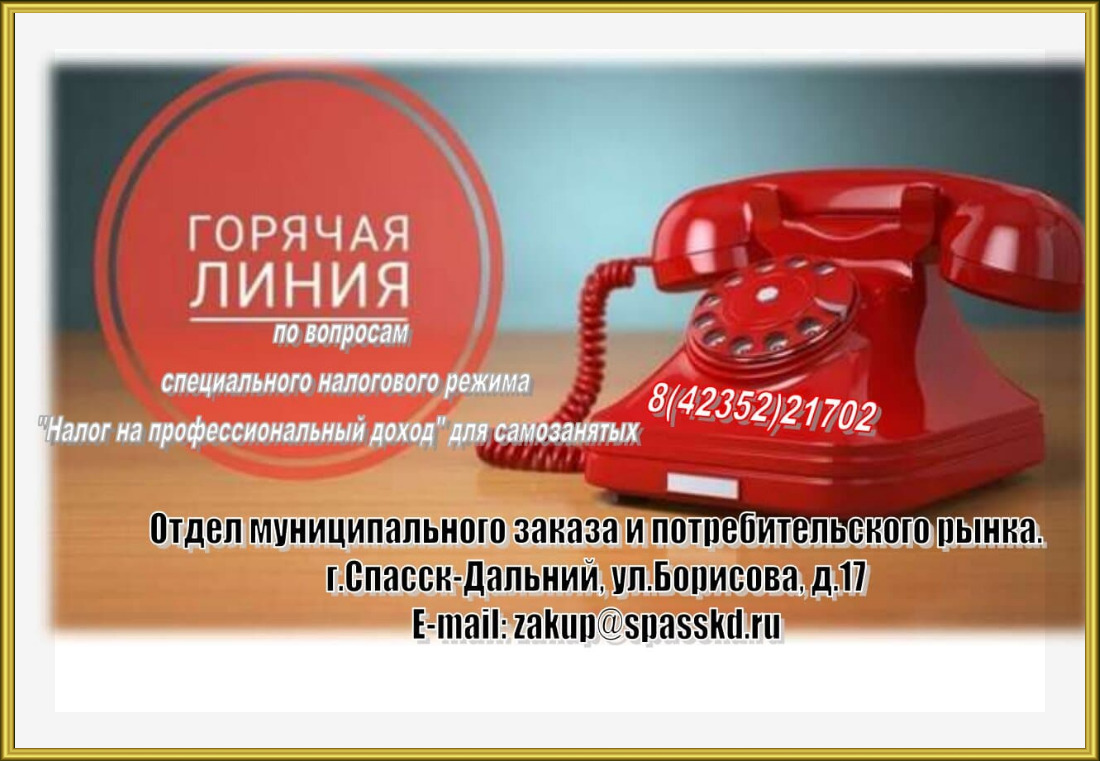 13